Water global health benefit: the water footprint of the dietary patterns and the acceptability of a 100% plant-based dietthe 3rd International Electronic Conference on Environmental Research and Public Health — Public Health Issues in the Context of the COVID-19 Pandemic, Section: Environmental Exposures and Health
Virginia Vettori, PhD Student; Chiara Lorini, Researcher, Dr; Bianca Bronzi, MSc; 
& Guglielmo Bonaccorsi, MD, Professor
affiliated at Department of Health Sciences, University of Florence
Water as human right
Water is indispensable for leading a life in human dignity but is not endless
Actual global water crisis of Anthropocene 
The spread of Covid-19 is closely linked to water and sanitation
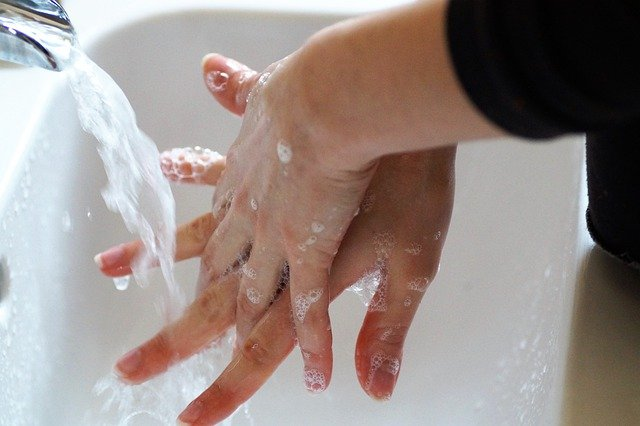 Human & environmental health
Global food production is among the largest drivers of global environmental change by contributing to climate change, biodiversity loss, fresh water use […] (Willet et al., 2019)
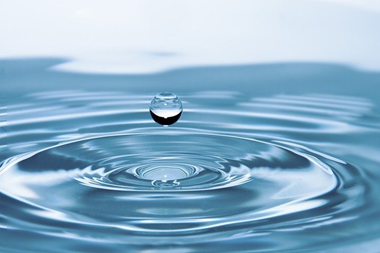 Willett et al. (2019). Food in the Anthropocene: the EAT-Lancet Commission on healthy diets from 
sustainable food systems. Lancet, 393, 447–492.
Aims of the research
Basing on the relationship between human & environmental health, 
we focus two goals
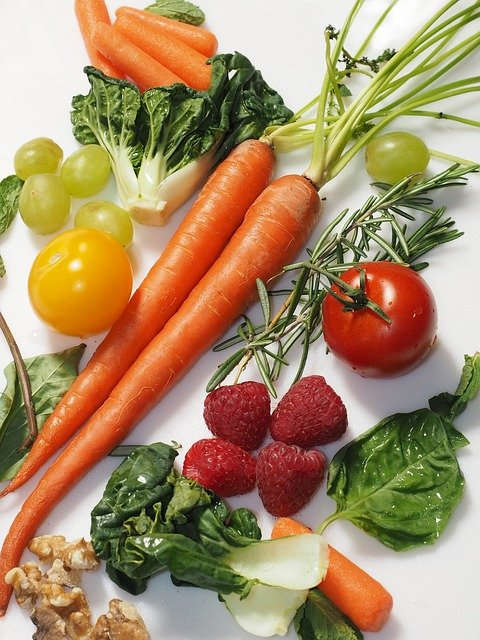 to assess water impact of five diets through water footprint calculation: Western diet, flexitarian diet, Mediterranean diet, diet for athletes & vegan diet
to assess the level of acceptability of the diet that showed the lowest water consumption
Methods
Results I - Water Footprint
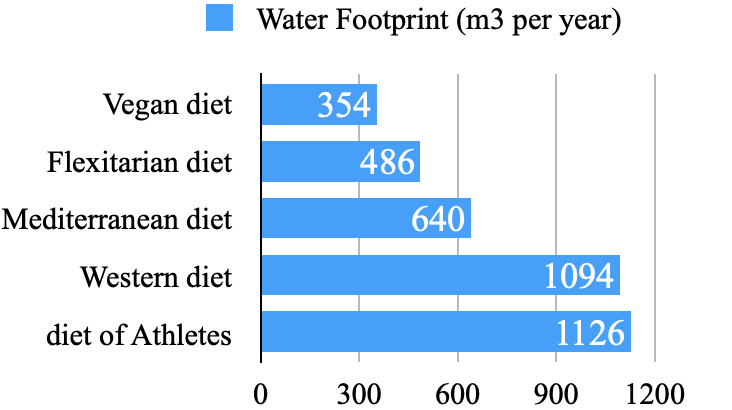 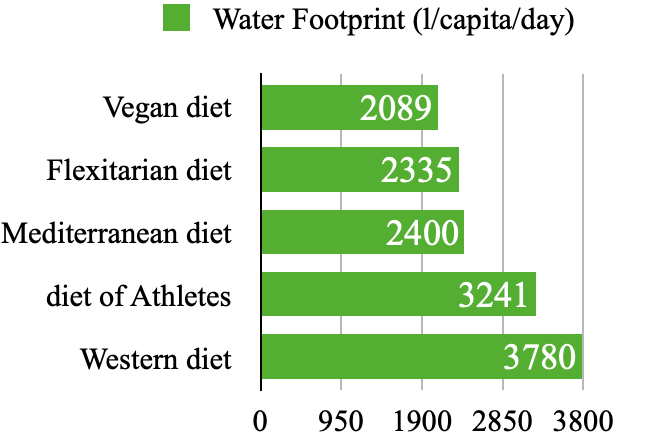 Estimated water consumption of 100% plant-based diet is 740 m3 per year or 1.691 liters per capita per day
Results II – Level of acceptability
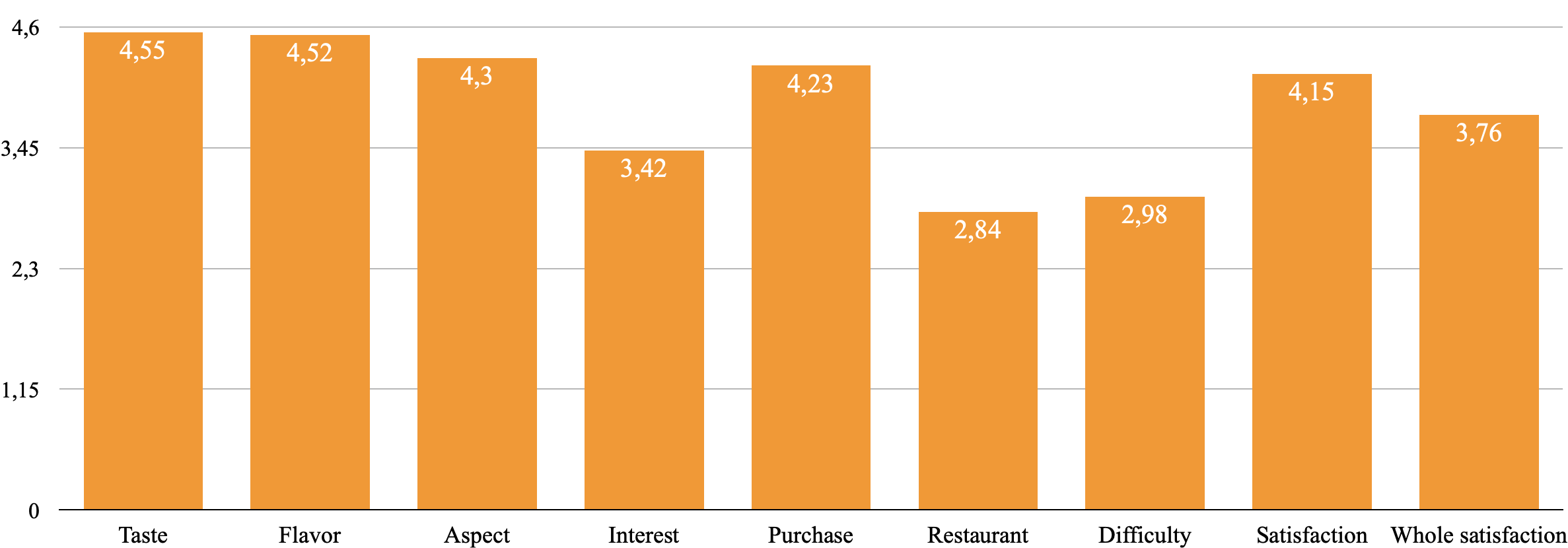 The level of acceptability of vegan diet is intermediate level (mean score, 3.86)
Take home messages
Adopting a plant-based diet or close to it favors reducing water consumption, so that could help to protect human health and planet balance
Western diet and diet for athletes seem to have the highest water consumption among widespread dietary patterns
The level of acceptability of a 100% plant-based diet by people should be considered before promoting this dietetic pattern
Thank you
email: virginia.vettori@unifi.it